Webinar on COVID-19 Guidance for 
Early Learning and Care Contractors
California Department of Education

Early Learning and Care Division and 
Fiscal and Administrative Services Divisions

Date:  September 4, 2020
Time:  10:00 AM–11:00 AM
Welcome and Introductions
2
Meeting Agenda
Introduction and Director's Welcome

Ongoing CDE Guidance Work–What's New and What's Ahead

Program Quality Implementation Updates

Fiscal Updates 

Questions
3
Reopening for Direct Service Contract Programs
Direct contract programs will be funded to be operational when they meet specified criteria. 
Public Health order may include a written directive, guidance, or recommendation issued by a state or public health official
To be considered open a contractor, to the extent possible, must be providing in-person services to all enrolled families. 
A Management Bulletin providing additional guidance is forthcoming
4
Reimbursement to Direct-Service Contractors
Applies to California State Preschool (CSPP), General Child Care (CCTR), California Migrant Child Care (CMIG), Children with Severe Disabilities (CHAN), and Family Child Care Home Education Networks (CFCC) 
If contractors open by the criteria specified in Senate Bill (SB) 98, contract payment will be based on the lesser of the total Contract Reimbursable Amount (MRA) and net reimbursable expenses reported to the Child Development and Nutrition Fiscal Services (CDNFS) office
Therefore enrollment and attendance will not be taken into consideration when determining contract payment; however, must still be reported on the CDNFS Fiscal and attendance reports.
5
Fiscal Update: Reporting Days of Operation and Days of Enrollment (1)
6
Fiscal Update: Reporting Days of Operation and Days of Enrollment (2)
7
Distance Learning Requirements
• Distance learning services must be offered to any child that is not receiving in-person services (i.e. site is closed due to public health order, family is sheltering in place, etc.)
• Distance learning services must align with program quality requirements in California Code of Regulation, Title 5 (5 CCR). These services will not  be required for School-age children participating in K-12 distance learning.
• Contractors will be required to submit a distance learning plan that will be implemented for any family that is not receiving in-person services. 
An MB providing additional guidance is forthcoming.
8
Non-Covid-19 Emergency Closures
ELCD is developing guidance on submitting a Non-COVID-19 emergency closure request for FY 2020–21

California Education Code (EC) Section 8271 ensures contractors can close due to an emergency and receive reimbursement

Contractors who have had to close for unforeseen circumstances (fires, earthquakes, etc.) will be able to claim a Non-COVID-19 emergency closure and fully earn their FY 2020–21 contract
9
Program Quality Implementation Updates
Desired Results Developmental Profiles (DRDPs)

Staff and Provider Support
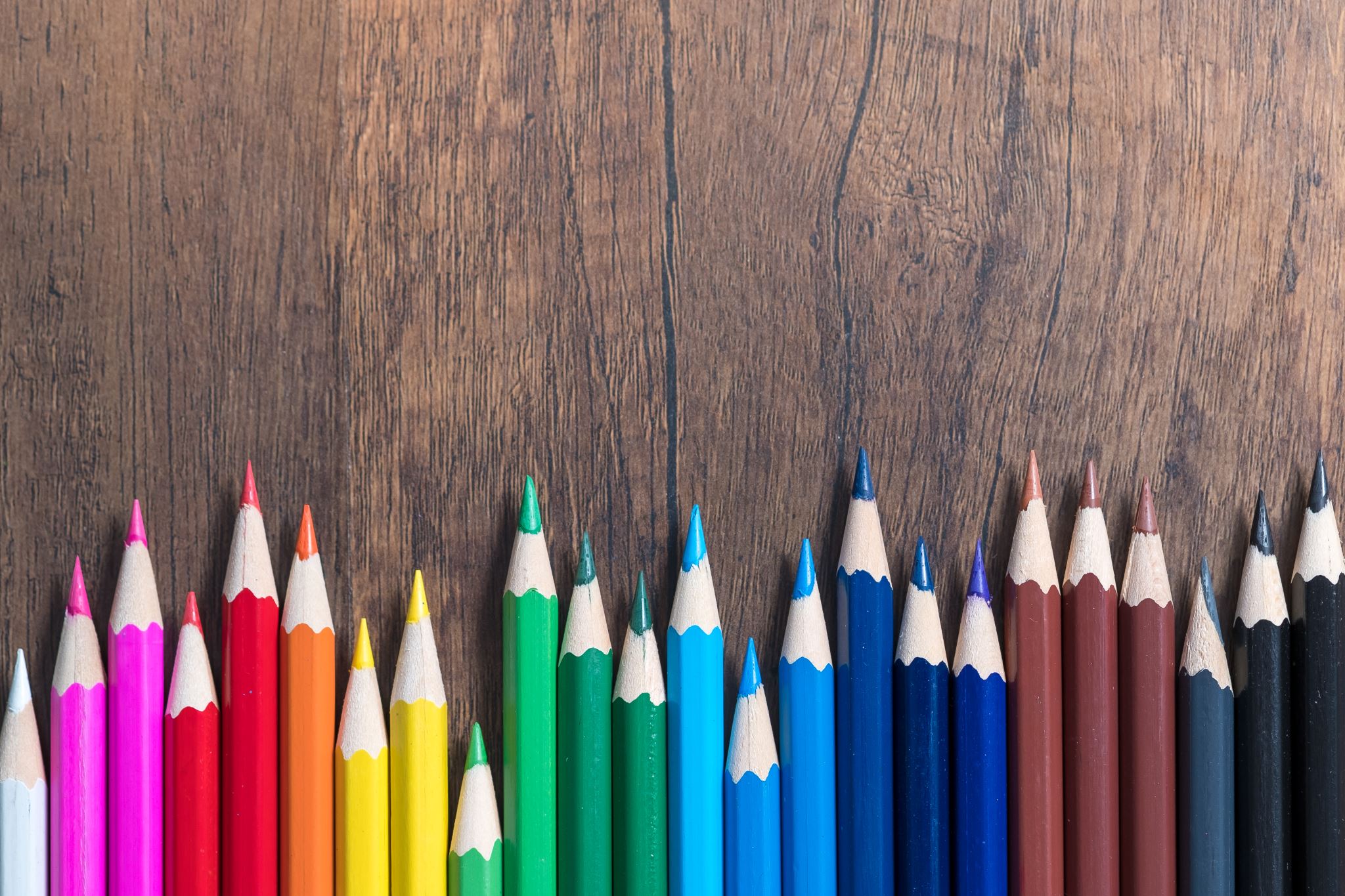 10
Family Fees Language in Senate Bill 820, Section 60(d)(1)
(D)(i) . . . family fee waivers are extended through August 31, 2020.
(ii) Family fees. . .collected for the months of July 2020 and August 2020, shall be refunded to the family or credited to a future month . . .
(iii) Those families who were disenrolled, voluntarily or involuntarily, due to family fees in the month of July 2020 or August 2020, may be reenrolled without the need for any additional eligibility documentation . . .
(iv) From September 1, 2020, to June 30, 2021, inclusive, family fees applicable for programs administered by the State Department of Education are waived only for families described in Section 8273.1 of the Education Code and families where all children in the family enrolled in subsidized early learning and care remain at home, either for distance learning or for families sheltering in place . . .
(v) To the extent that additional federal funds are not provided... the cost of waiving the fees pursuant to clause (iv) shall be absorbed by the respective direct service contractors, family childcare home providers participating in a family childcare home education network, and alternative payment program providers.
11
Questions
Photo Credit: Merced County Office of Education
12
Resources
The slides for this webinar, along with MBs and FAQs, can be found on the ELCD COVID-19 Guidance web page at: 
https://www.cde.ca.gov/sp/cd/re/elcdcovid19.asp
If you have additional questions you can submit them to the ELCD Emergency email inbox at:
ELCDEmergency@cde.ca.gov
If you have questions regarding this Webinar, please contact your assigned ELC Program Quality Implementation Office Regional Consultant. A list of consultants can be found on the ELCD Consultant Regional Assignments web page at: 
https://www.cde.ca.gov/sp/cd/ci/assignments.asp
or by phone at 916-322-6233
13
Resources (2)
California Early Childhood Online (CECO)
 https://www.caearlychildhoodonline.org/

Department of Social Services
https://childcareta.acf.hhs.gov/health-and-safety/early-care-and-education-providers#available-training

Office of Head Start
https://www.cdss.ca.gov/inforesources/community-care/health-and-safety-information
14
Closing
Photo Credit: Hayward Unified School District
15